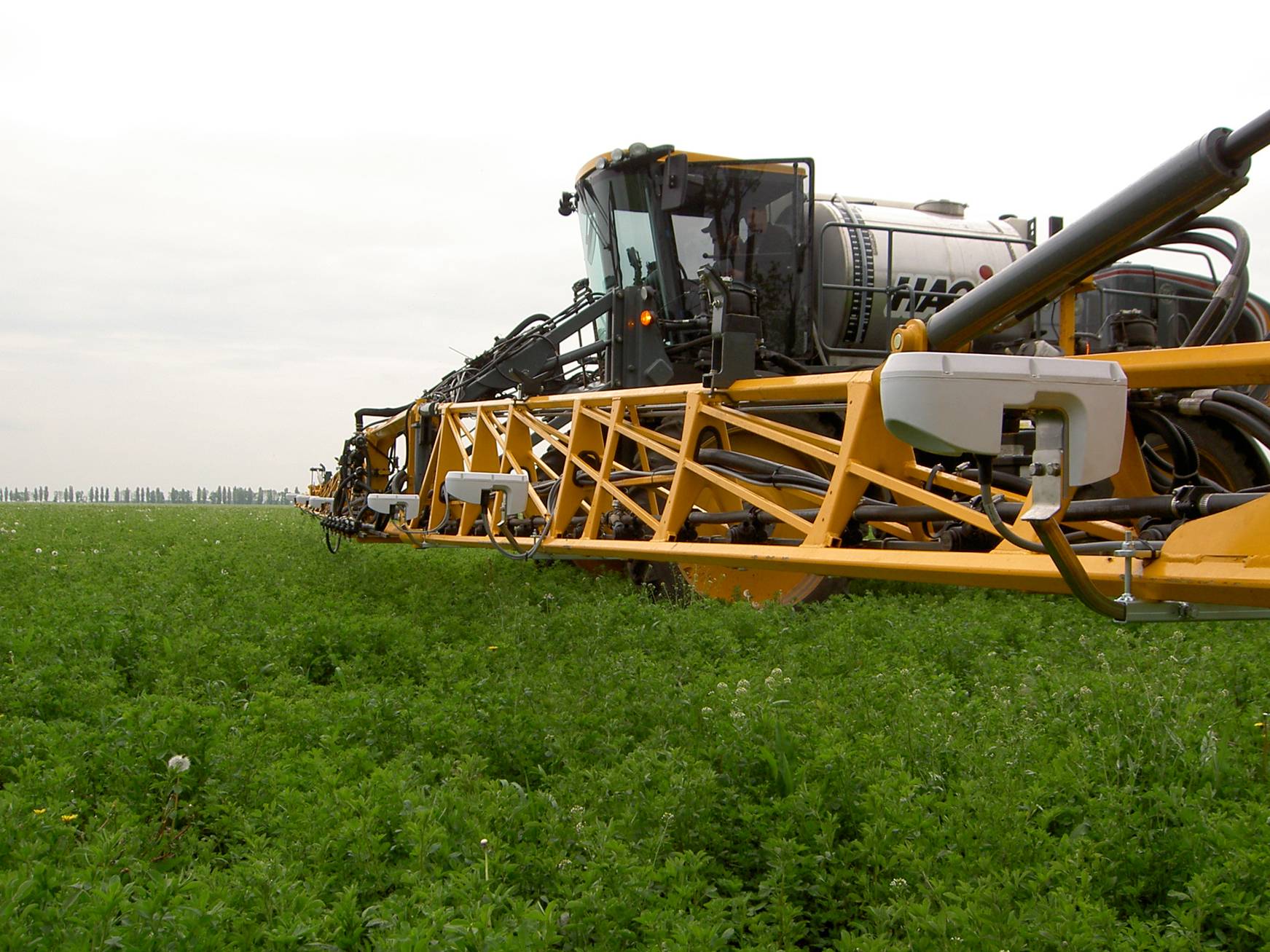 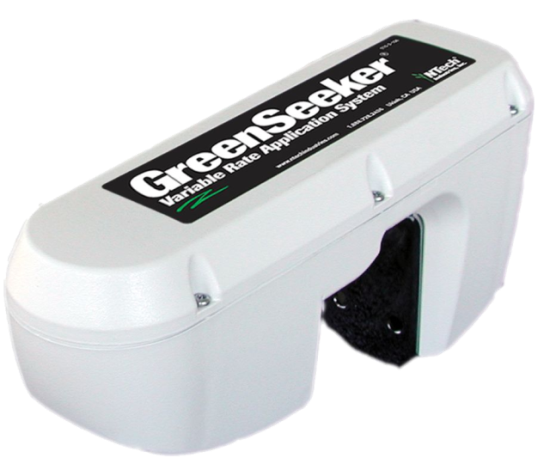 GreenSeeker ®Applicator Mounted Crop Vigor Sensors
GreenSeeker Farmer Field Use
First actual growers (not research) used GreenSeeker on-the-go VRA on their farms in 2005
For the 2010 season 
GreenSeeker RT200 has over 500,000 acres of VRA use in North America 
45,000 VRA hectares in Europe
[Speaker Notes: 100’s of university research papers reference GreenSeeker technology by name]
Economics of VRA Nitrogen with GreenSeeker
Field trails and grower experiences in corn and wheat over the last 5 + years have shown a consistent range of $10 to $15 USD per acre improvement in Profit.
Most often less fertilizer, but several cases GreenSeeker called for more N than past practice, with increases in yield or protein
Actual N demand in field varies, putting the right amount in the right place pays
GreenSeeker Works on most Applicators
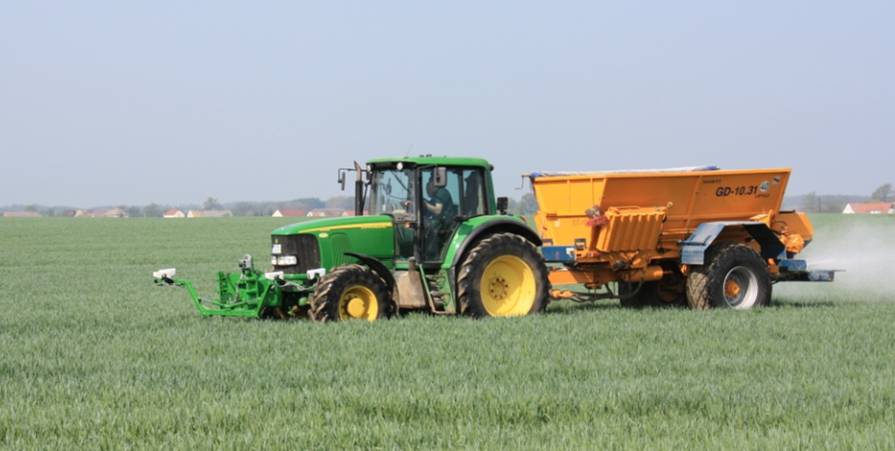 GreenSeeker Works on most Applicators
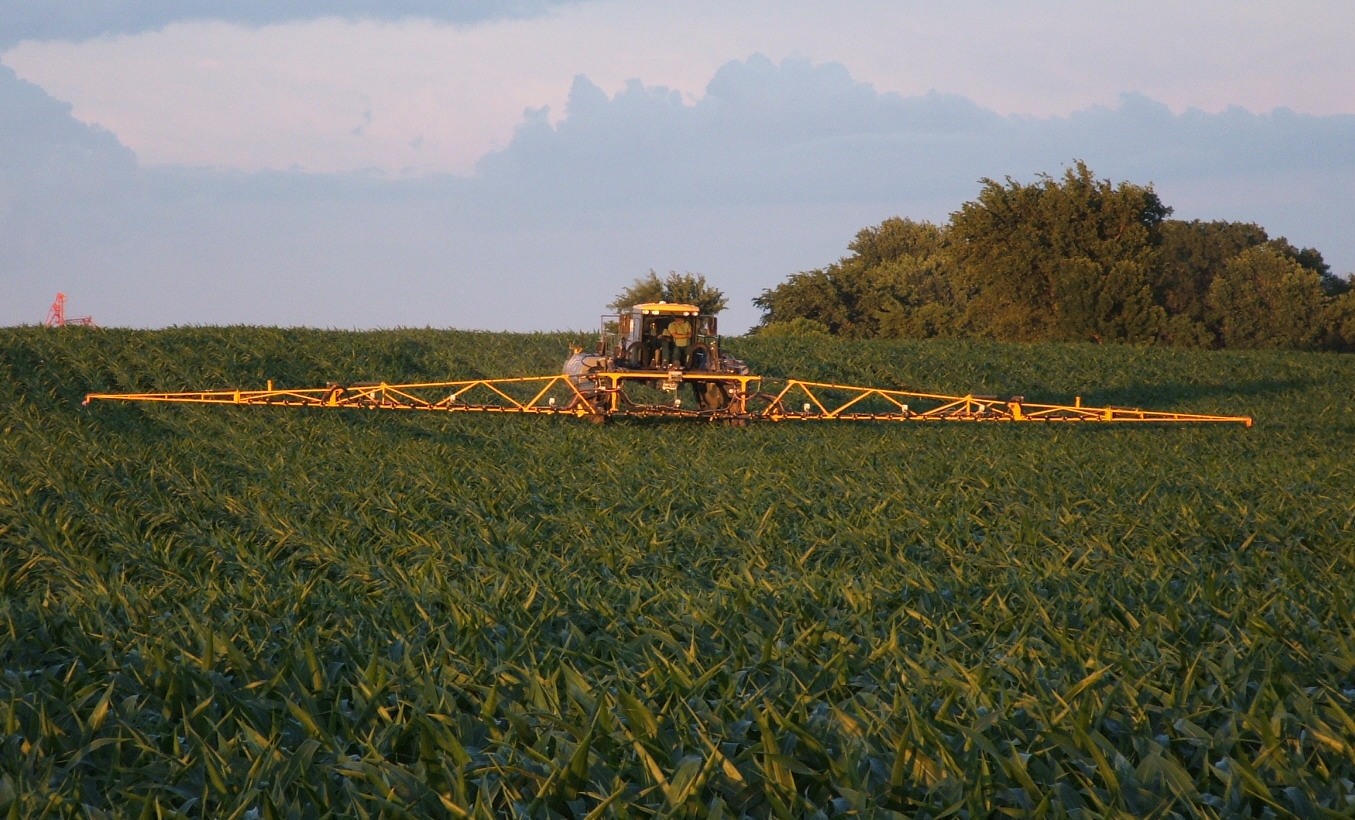 GreenSeeker Works on most Applicators
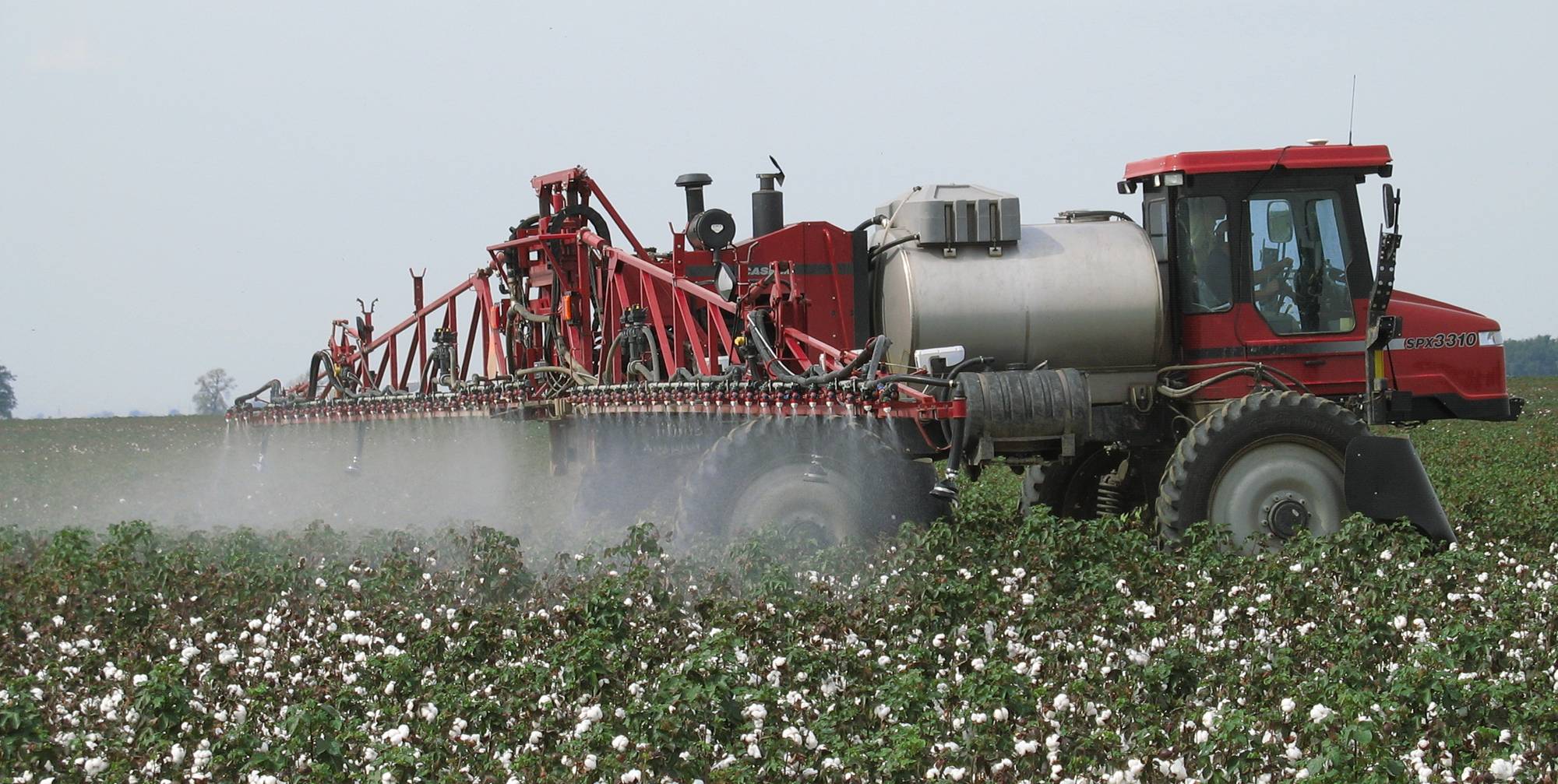 GreenSeeker Works on most Applicators
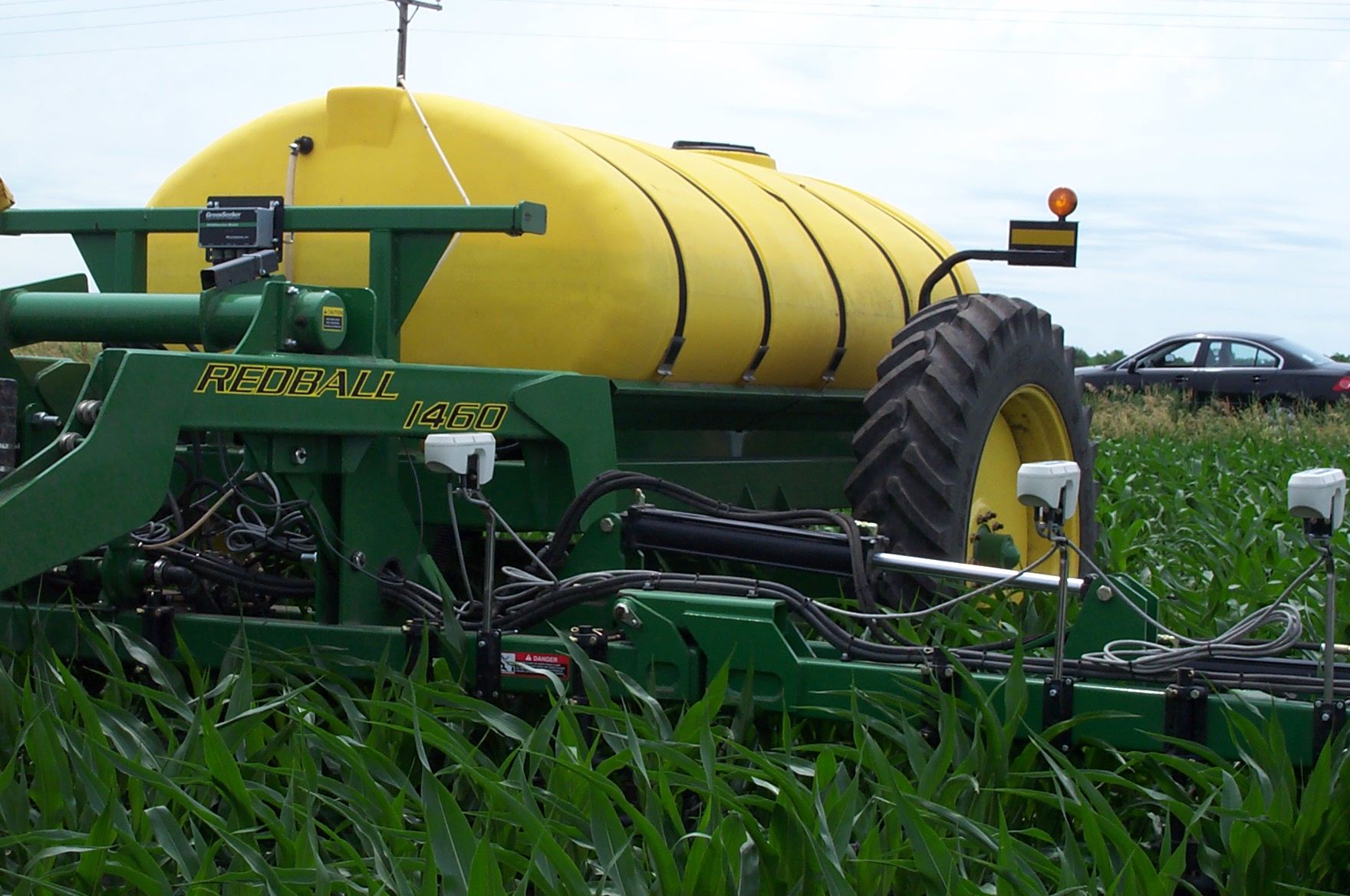 GreenSeeker Works on most Applicators
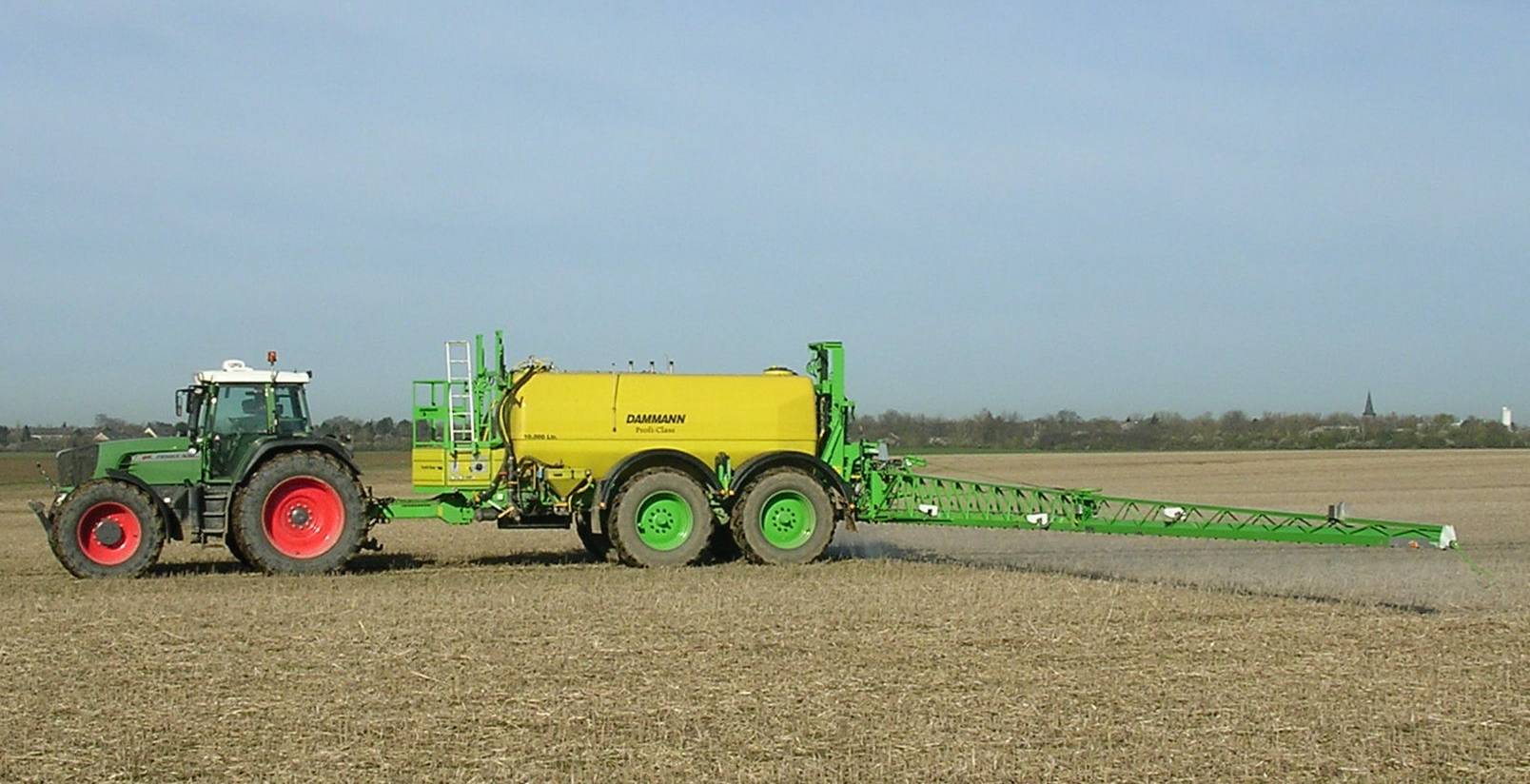 GreenSeeker Works on most Applicators
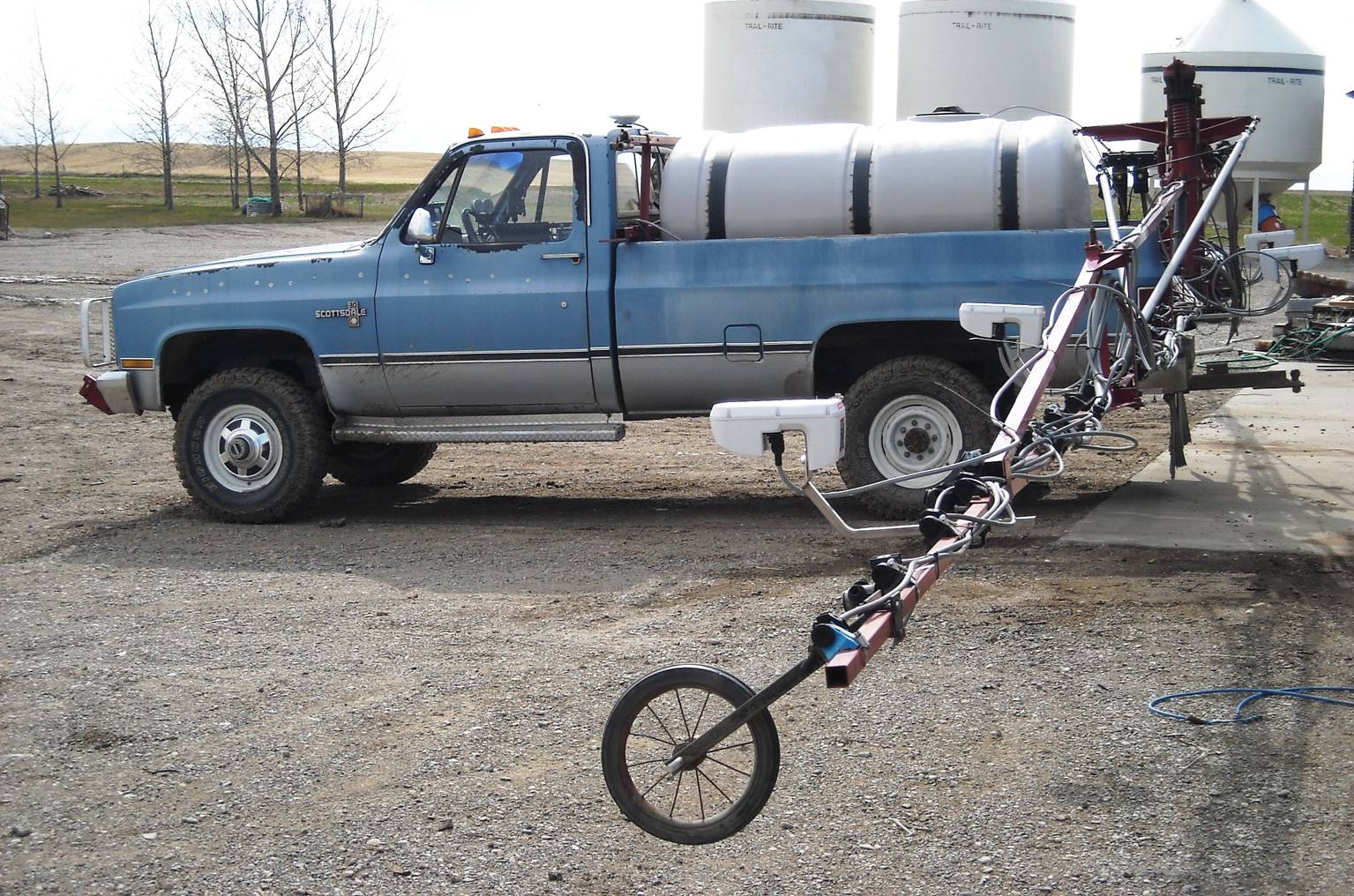 GreenSeeker Works on most Applicators
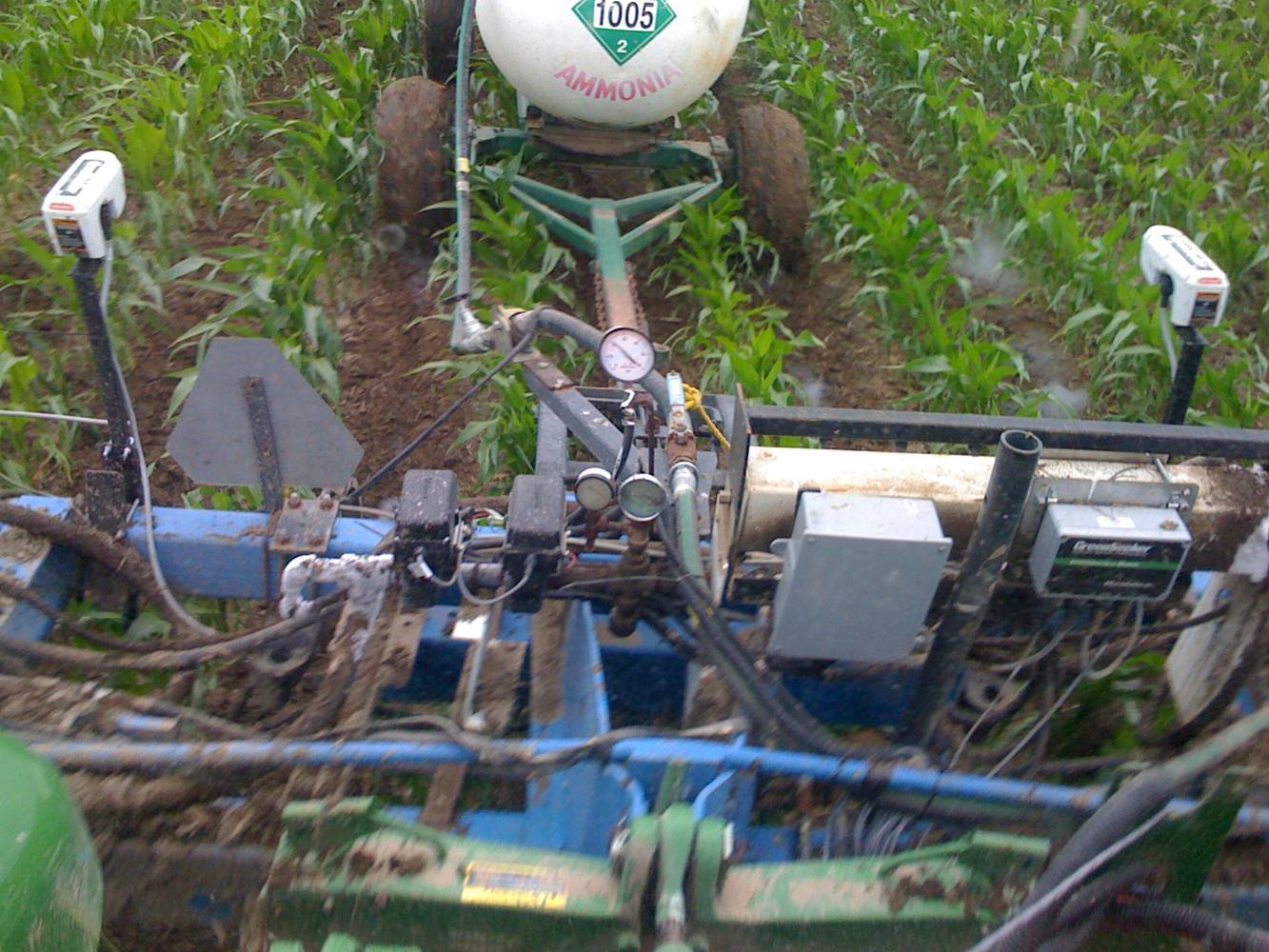 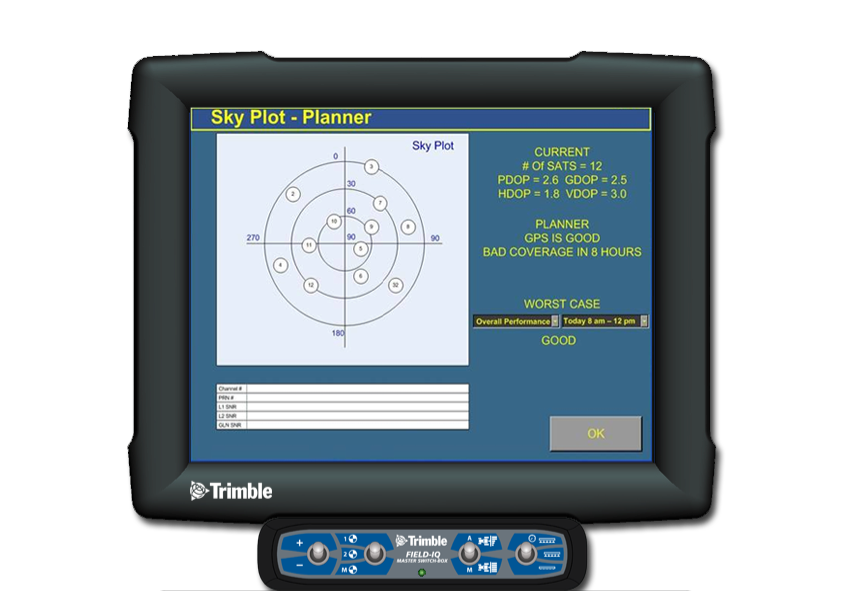 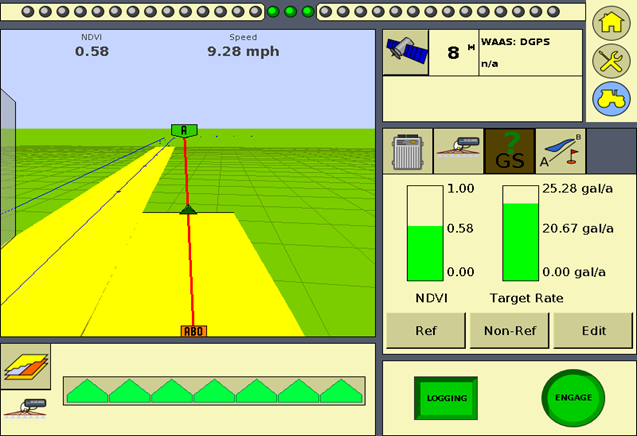 Two choices for User Interface
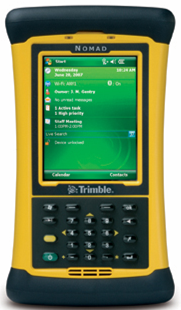 Works with any FmX rate control plug-in
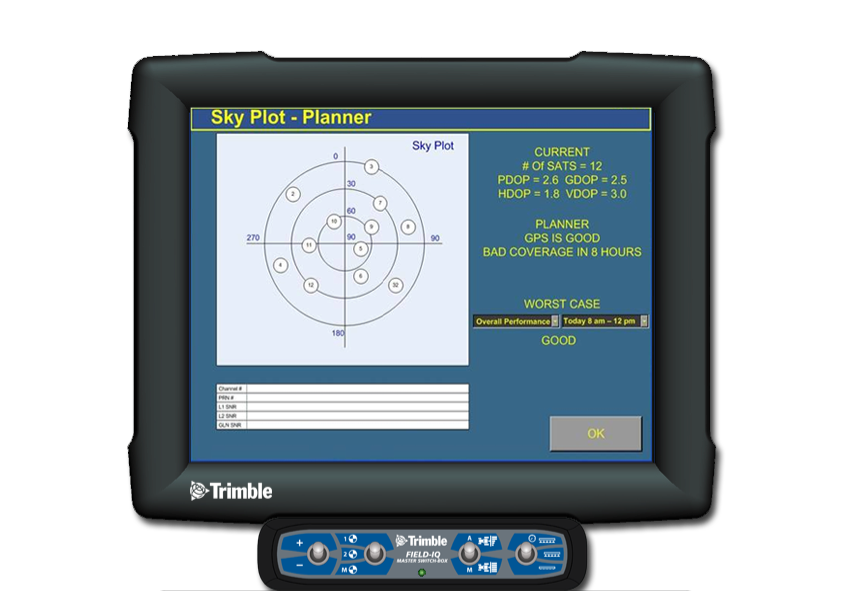 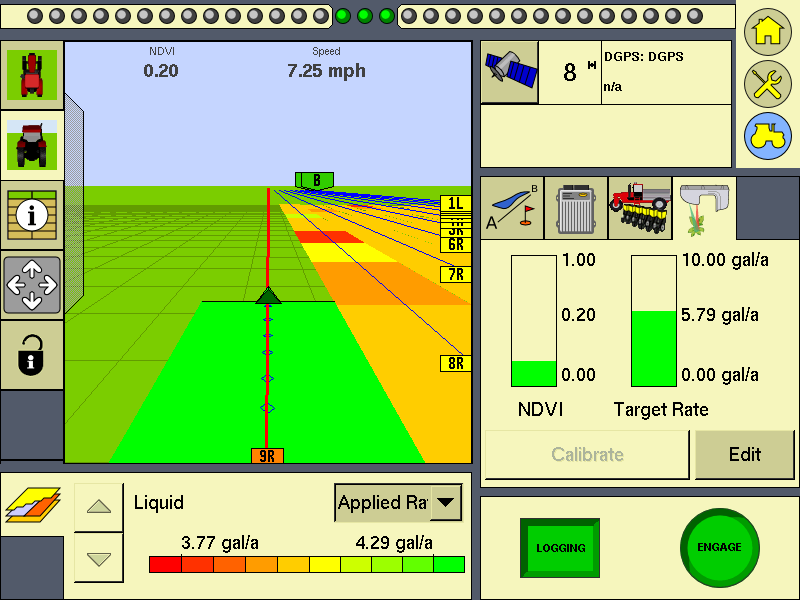 Simple CAN cable connection to FMX
Collecting the N Rich Strip Cal
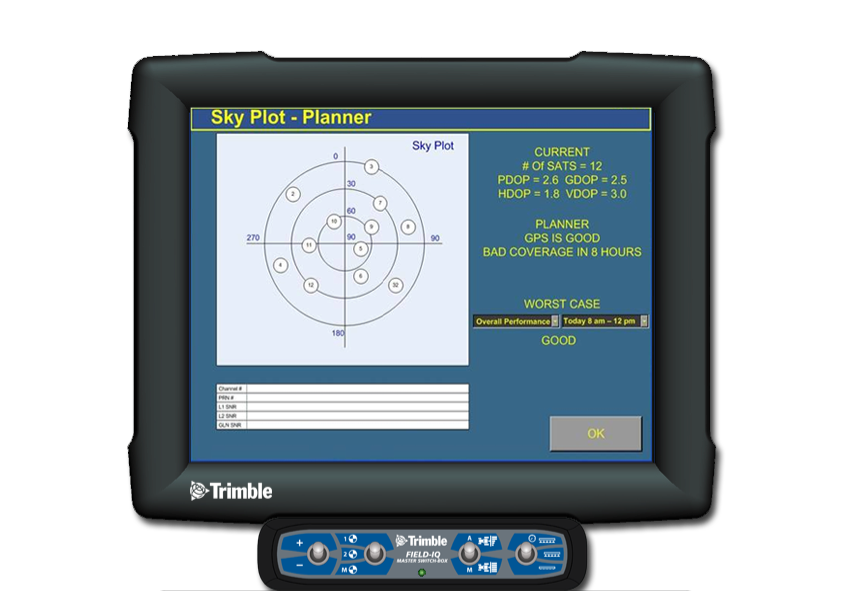 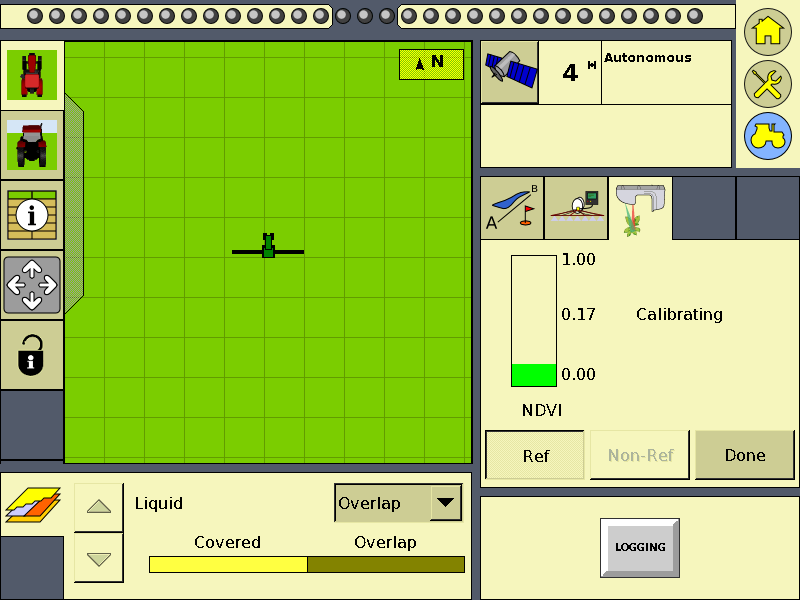 Collecting the Non-Ref values (area to fertilize)
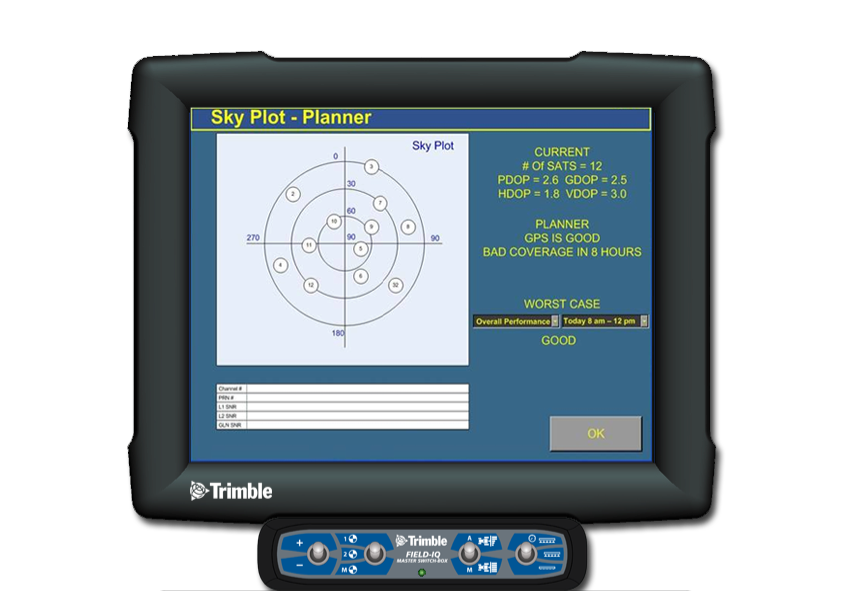 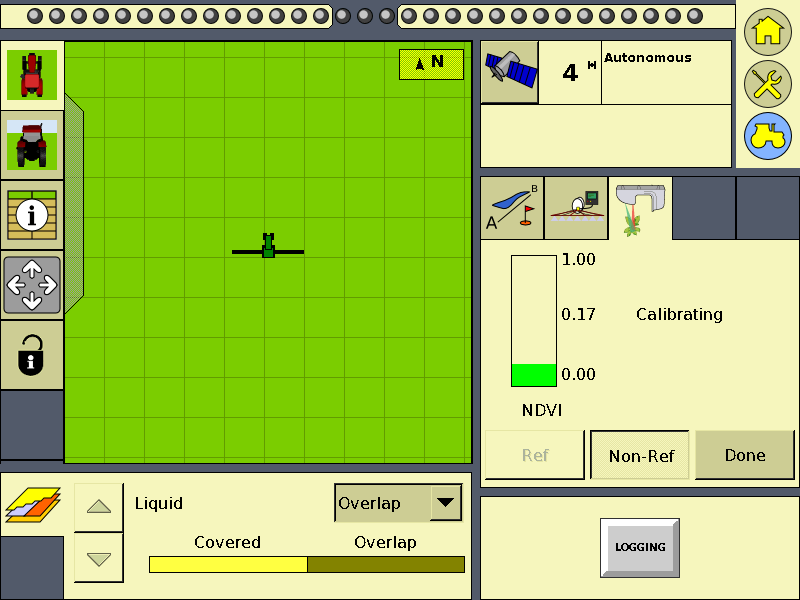 Verify Calibration Values
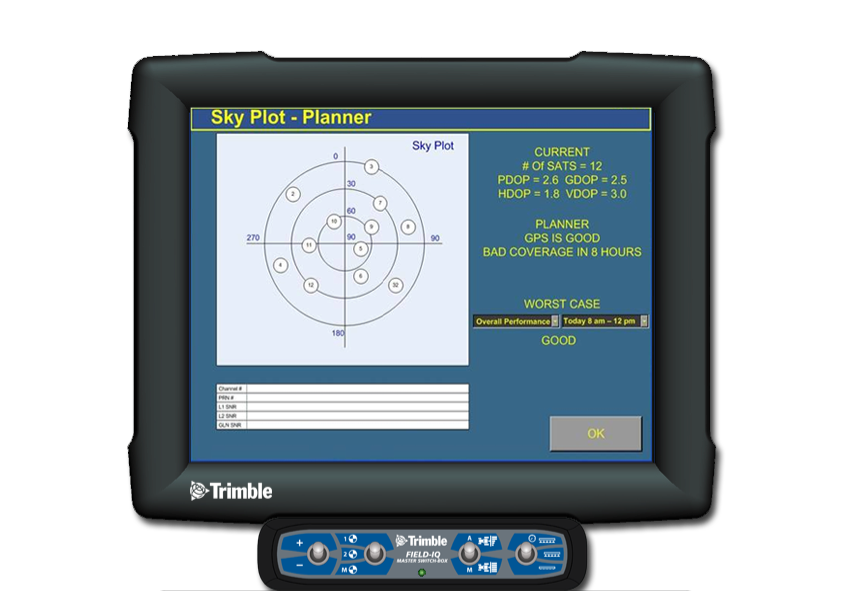 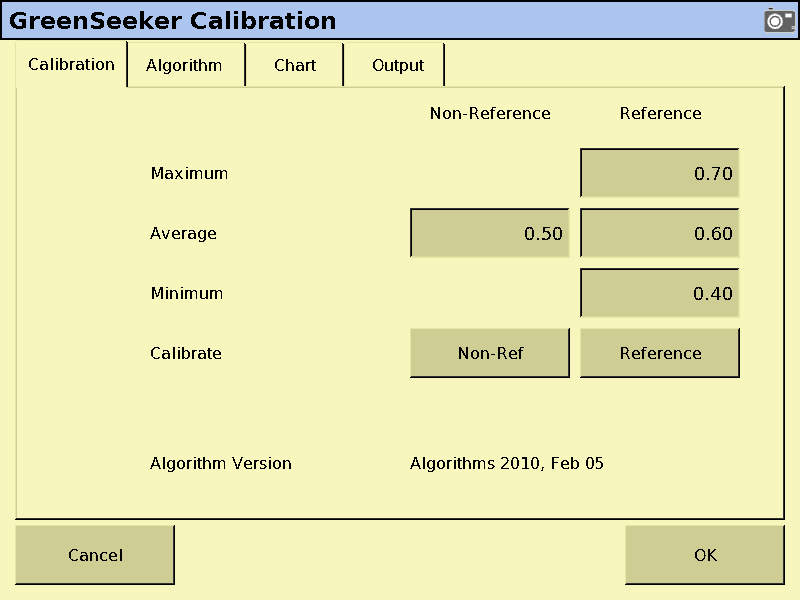 Choose Aglo and input Enviro values
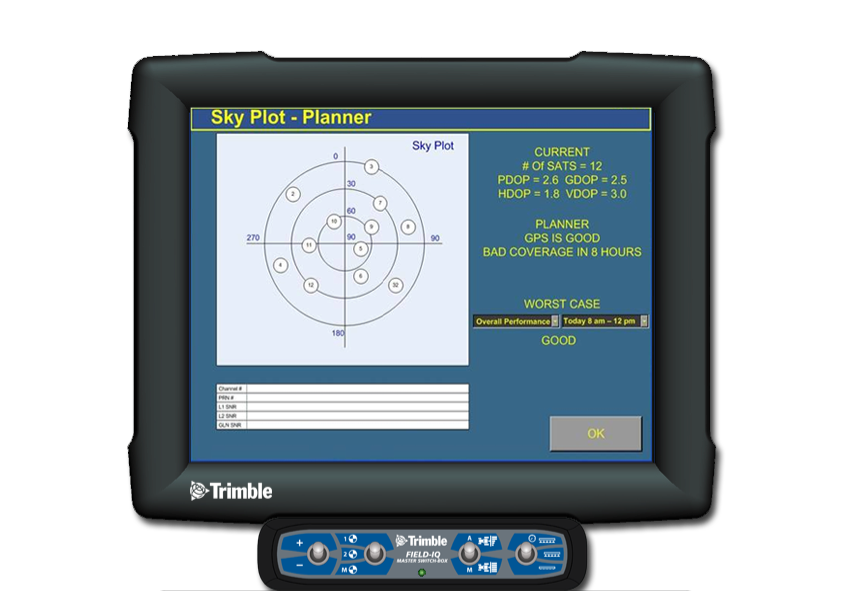 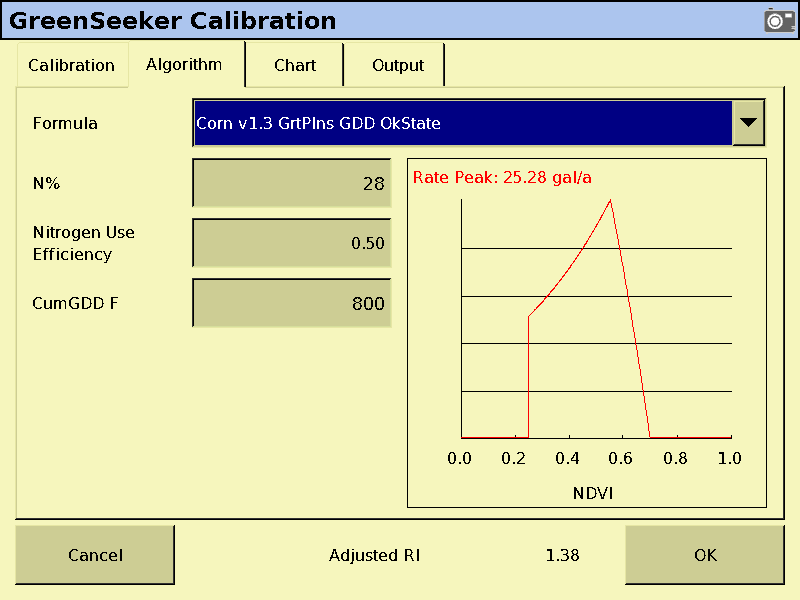 Different Algorithms  may have other input boxes
Review App Curve and set min/max
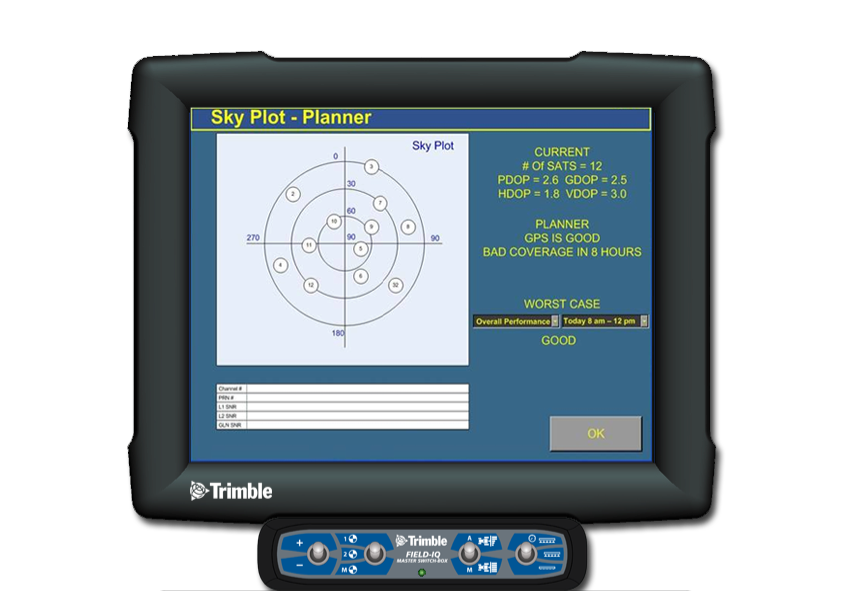 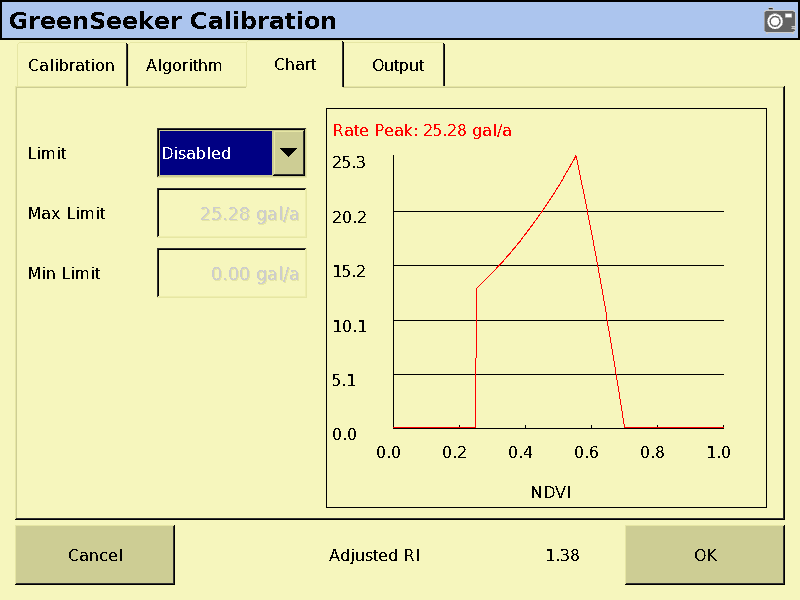 Set material Type
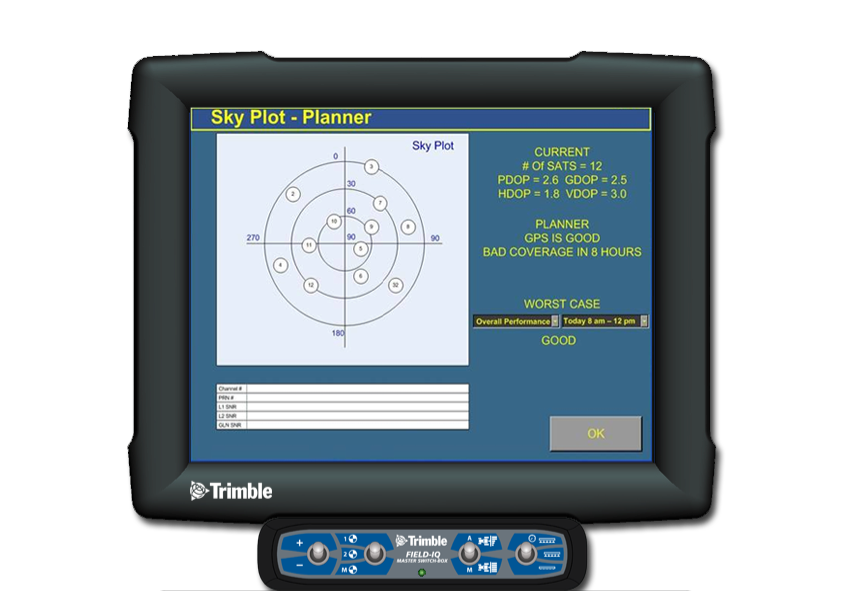 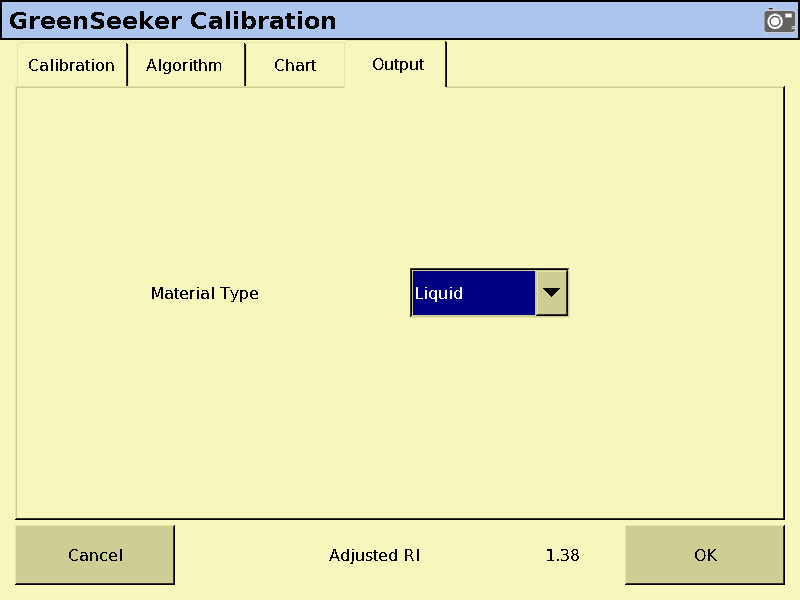 GreenSeeker Plug-In for FmX
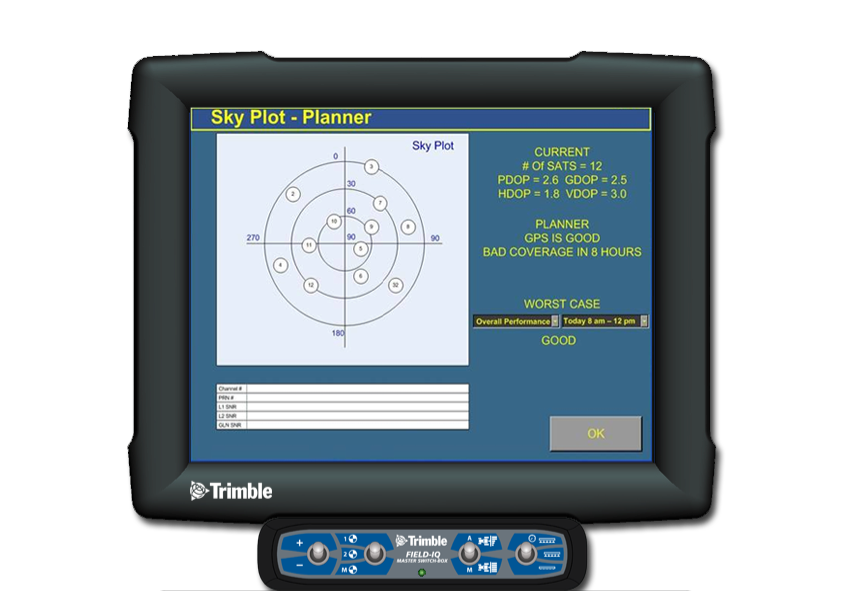 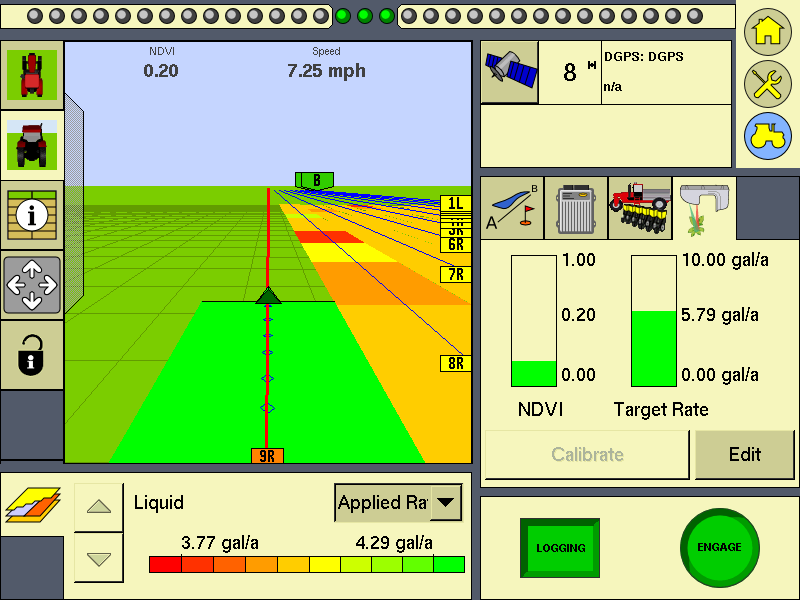 Custom Table/Algorithm
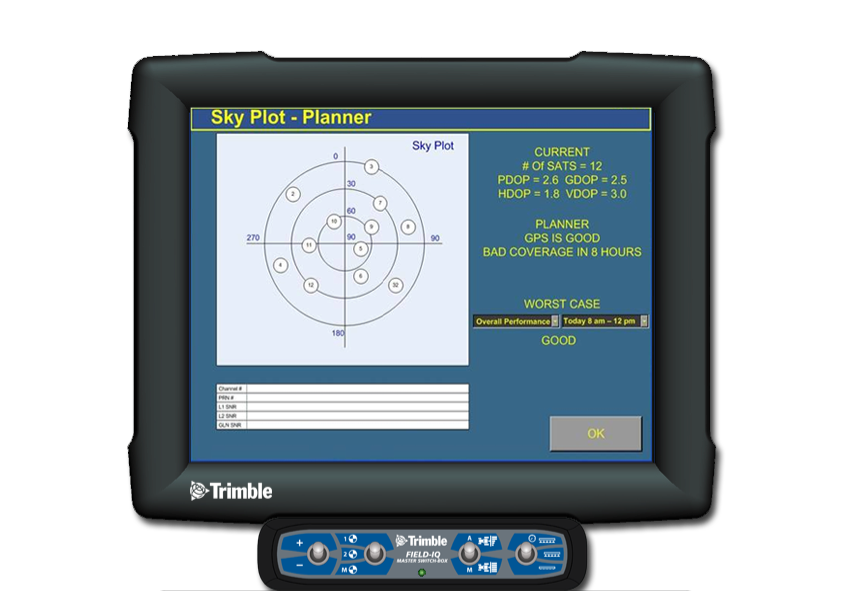 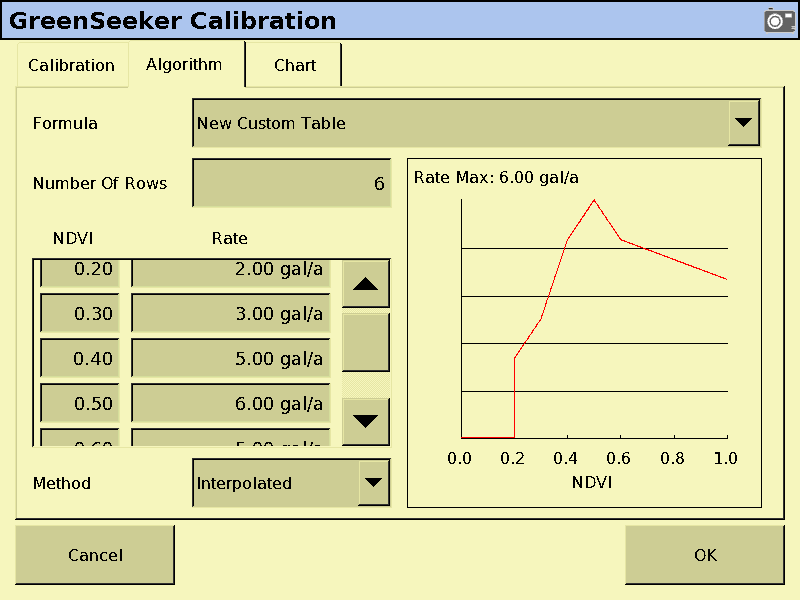 Up to 100 rows, user defined NDVI value/rate
RT Commander Pro Home Screen
[Speaker Notes: This is the home page of the RT Commander Pro Software which can be purchased as an upgrade to RT Commander,  Version 3.9 or later.  RT
To begin setup for a new sensor and historic management zone job, simply select “New Application Job”]
RT Commander Pro Job Setup
Import of Rx Zone Modification Maps
[Speaker Notes: As with the base level RT Commander software, the operator needs to enter a field name and complete the normal 1x configuration of the rate controller, RT200 sensors and GPS communication links.

The RT Commander Pro introduces a new “Prescription Map:” field near the bottom of this first setup page.  By clicking on the folder, the operator can locate the previously defined and stored management zone map from the file structure of the host monitor.  This Rx map contains geo-referenced rate modification information which will be consider simultaneously with the sensor information.  This map will need to be saved in .shp format.]
RT Commander Pro Job Setup
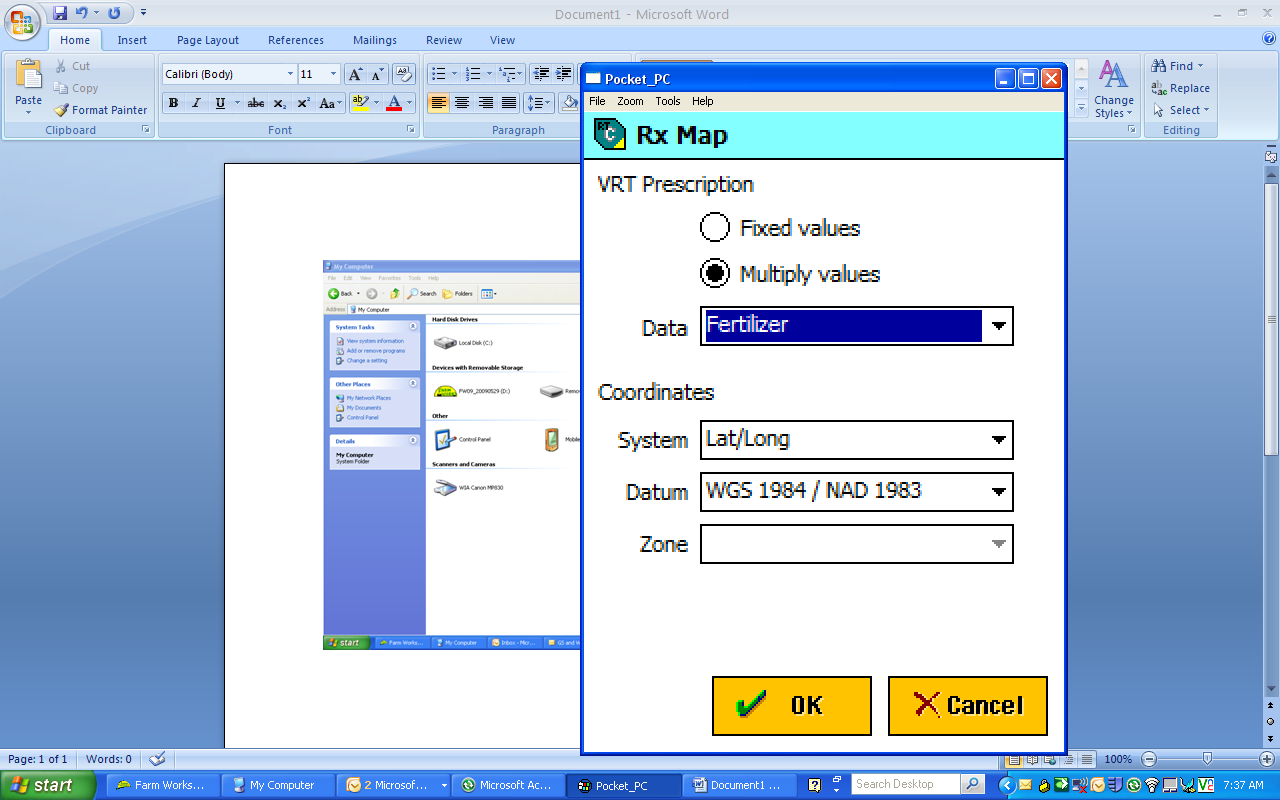 Choice of rate modification strategy
Rx Zone Map layer selection
[Speaker Notes: There are 2 possible strategies available to modify the sensor based application rates; fixed values or multiply values.  The fixed value option allows the management zone map to override all sensor information and simply apply a fixed/flat rate in the designated zone.  Alternatively, the Multiply Value, allows the operator to amplify or restrict the sensor based rate by selecting a pre-determined multiplier for each management zone.  In this first example, we will focus on the use of the multiply values option.  

The “Data” field is used to select the layer of information within the Rx Map that contains the rate modifying information.]
User-Defined Rate Modification Map
Rx Multiplier Values by management zone
1.50     1.0     .5
[Speaker Notes: We are now ready to begin the application

Note that the Rx zone map shows up on the apply screen as a background map.  

Since we selected the “multiply values” option, the sensor based rates will be modified by the multiplier value found in each management zone.  In this case there are 3 muliplier values from left to right 1.5x, 1.0x, & .5x (Note: the actual multiplier values are not displayed on the zone map.]
Real Time NDVI Data Overlay
Real Time Application Map Overlays Management Zone Map in Background
Note Multiplier Influence on Target Rate
[Speaker Notes: Once the “Go” command is given, the variable rate application process begins.  

In the above example, the sensor based rate, as determined from the “test fert rate” custom algorithm, is 13.4 GPA.  

But since the applicator is in the 1.5x management zone, the target rate is amplified to 20.10 GPA.

Not that the application coverage map is built on screen in real time.]
GreenSeeker Variable Rate App Systems
“Kits” for 4 and 6 sensor systems 

System come with basic sensor brackets, hardware, sensor cables, interface module, etc.
[Speaker Notes: 4 Sensor System <60 ft.]